January 2017
Training Field Structure Definition
Date: 2017-01-16
Authors:
Slide 1
Claudio da Silva, Intel
January 2017
Abstract
We propose and discuss AGC and TRN structures for the EDMG single-carrier and control modes.
Slide 2
Claudio da Silva, Intel
January 2017
TRN
The following structure is defined in the 11ad spec for the TRN field: 






     where
CE subfield:    [-Gb128 –Ga128 Gb128 –Ga128 –Gb128 Ga128 –Gb128 –Ga128  –Gb128]
TRN subfield: [Ga128 –Gb128 Ga128 Gb128 Ga128]

It should be noted that:
The TRN field is composed of two different sequences (CE and TRN)
Each TRN-Unit consists of one CE sequence (9×128) and 4 TRN subfields (5×128 each)
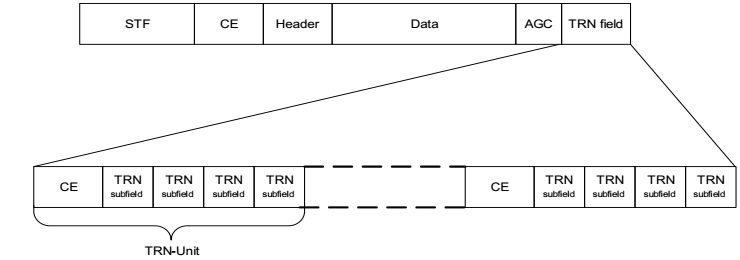 Slide 3
Claudio da Silva, Intel
January 2017
TRN
After analyzing different options to improve the TRN structure for CB and MIMO transmissions, we came to the conclusion that a structure which uses just one “subfield sequence” is advantageous.  

We thus propose the following TRN structure:






First P sequences in a TRN-Unit: Same AWV as preamble/data.
Last M sequences in a TRN-Unit may use different AWV settings depending on whether transmit or receive training is used
Additional P sequences at the end of the training field allow for frequency tracking.
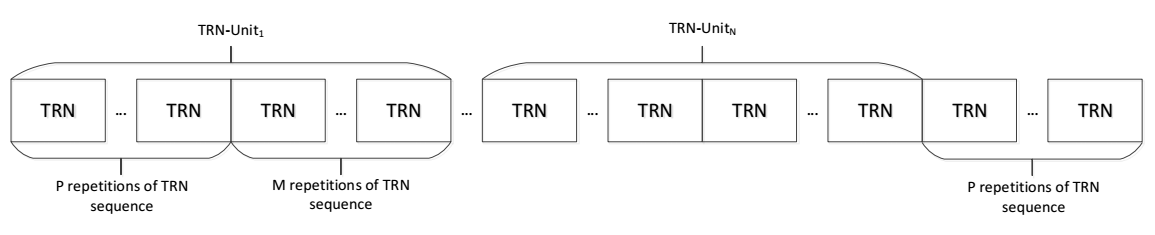 Slide 4
Claudio da Silva, Intel
January 2017
TRN
In addition, we propose to keep the structure of a TRN-Unit configurable :
P TRN sequences used for CE estimation and M TRN sequences used for BF training, where P and M are configurable values. 
The “optimal” values for P and M for different implementations and BF training flows may be different.
Example: The values of P and M that a device supports shall be indicated via the STA’s EDMG Capabilities element. A STA may request a peer STA to use a combination of P and M that is different than the mandatory mode through the BRP Setup sub-phase.

Possible TRN sequence definition will be discussed in a different Intel presentation.
Extension of the proposed structure to MIMO and CB are given in the same presentation.
Slide 5
Claudio da Silva, Intel
January 2017
AGC
Slide 6
Claudio da Silva, Intel
January 2017
SP 1
Do you agree that the training field of EDMG PPDUs shall be defined as shown below for the single-carrier and control modes?  In the proposed structure, the number of TRN sequences used for channel estimation (that is, transmitted with the same AWV as the preamble/data fields) (P) and for BF training (which may use different AWV settings depending on whether transmit or receive training is used) (M) in a TRN-Unit is configurable.
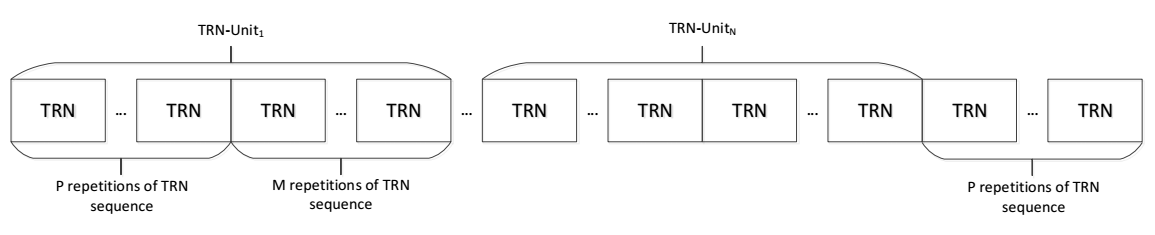 Slide 7
Claudio da Silva, Intel
January 2017
SP 2
Do you agree that the AGC field currently defined for single-carrier and control mode EDMG PPDUs shall be removed?
Slide 8
Claudio da Silva, Intel
January 2017
References
Slide 9
Claudio da Silva, Intel